Турнир знатоков русского языка
Берегите наш язык, наш прекрасный русский язык, этот клад ,это достояние, переданное нам нашими предшественниками. (И. С. Тургенев)
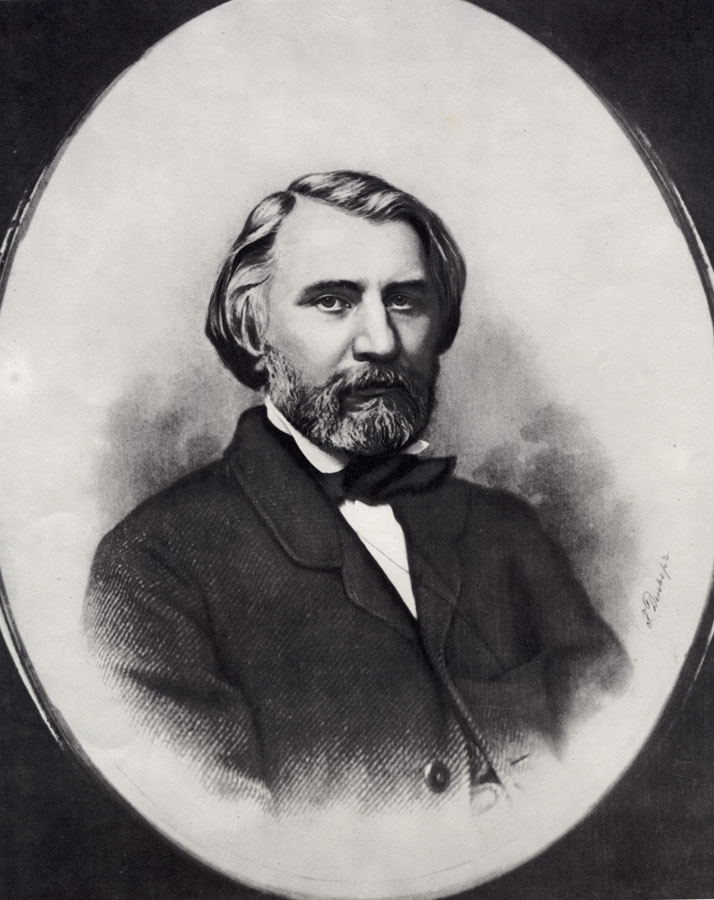 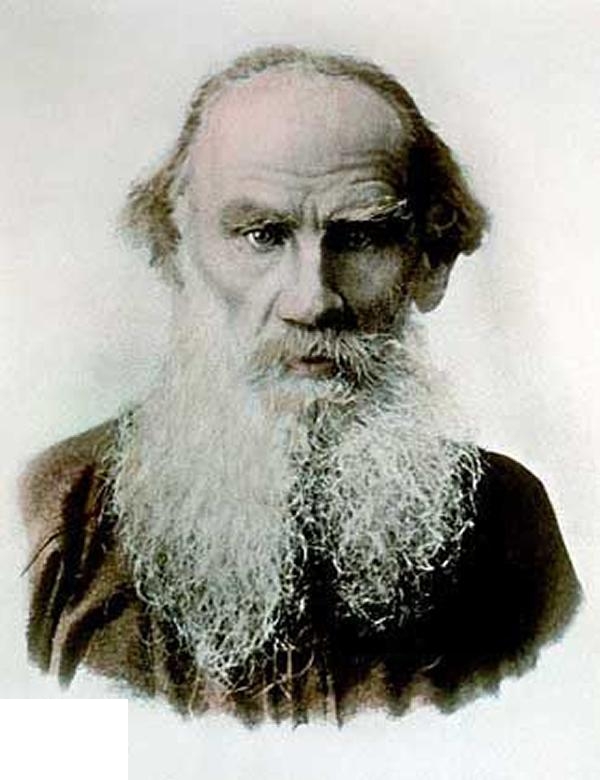 Русский язык – настоящий, сильный, где нужно -  строгий, серьезный, где нужно  - страстный, где нужно бойкий и живой. (Л.Н. Толстой).
Как уст румяных без улыбки,
Без грамматической ошибки 
Я русской речи не люблю. 
                        (А.С.Пушкин).
Разминка. Узнай название команды.                   Н     К     И      М     У    Ч      И         Т      З     А      Н      О     К     И
2. Конкурс «Какого я рода?»Мебель кофетюль такси рояль кенгуру картофель мышь
3.Конкурс «Кто я?»ФранцияЯпонияРоссияИспанияАнглияИталияНорвегияИндия
4. Конкурс «Составь слово»        100           3
Стон, стол, пистон, сток, стой, стоп,касторка, застолье, столик, столовая, стог, исток, листок, стойка, стопка, столяр, история, застой, устой, столешница; трико, тризна, триммер, трибуна, трибунал, триллер, триумф
Собери из букв «рассыпанные слова»КУРО   лакошкачурагинксалкситульче
Куро - уроклакош - школакачур - ручкаагинк - книгасалкс - класситульче - учитель
2 конкурс «Лишнее слово».Май месяцмоя автобиографиядва рубля денегапрель месяцпроливной ливень
Третий тур. 1 конкурс. Составить слово1.  Приставка такая же, как в слове   полет.2. Корень такой же, как в слове    дарить.3. Суффикс такой же , как в слове   дружок.4.  Окончание такое же, как в слове    лес.
2 конкурс.Подобрать антоним к словам.Антонимы – слова одной и той же части речи с противоположным значением.
3 конкурс. «Третий лишний».Найти не родственное слово.1.Лес, лесничий, лестница.  Смешной, смешать, смешить.  Лев, левый, налево.  Водитель, водичка, водяной.  Честность, чесночный, чеснок.2.Дивный, удивленный, диванный.   Рисунок, рисовать, рисовая (каша).   Водитель, вода, водить.   Запах, пахать, пахарь.   Море, измор, морской (берег).
Четвертый тур. 1 конкурс«Самый смекалистый».
2 конкурс «Испорченный телефон»
1. Тише едешь – дальше будешь.2. Поспешишь – людей насмешишь.
3 конкурс «Художники»
Проиллюстрировать поговорку.

Кот наплакал.

Курам на смех.
Конкурс капитанов.
Составить имена существительные
именительного падежа единственного числа из слова  «Категория». Буквы не должны повторяться.
Внеклассное мероприятие по русскому языку « Турнир знатоков русского языка».
Презентацию подготовила учитель русского языка и литературы 
Греднева Татьяна Валентиновна.



Декада русского языка и литературы.
 2016 г.